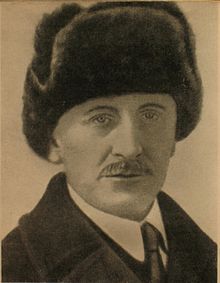 Урок литературы в 5 «Б» классе
Борис Степанович Житков 
«Пудя», «Белый домик»
Составила учитель русского языка и литературы Павлова В.М.
Эпиграф к уроку
Мир детства – самый лучший мир,Наивный, добрый и счастливый,Ребенок хочет быть большим,Стремится жить во взрослом мире.                                          Ольга Партала
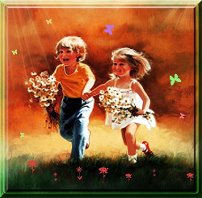 А с каким  словом можно соотнести  эти слова:
дружба, 
взаимопонимание, 
взаимопомощь, 
игра, 
фантазёры, 
мечтатели
Мир детства в рассказах Б.Житкова «Пудя», «Белый домик».
Выбрать эпизоды.- Проанализировать эпизоды.-  Дать оценку поступкам героев.
ПРАВИЛА РАБОТЫ В ГРУППЕ1.Внимательно прочитайте задания.2.Правильно распределите задания, помня, что каждый выбирает  то задание, которое ему по силам и которое ему нравится.3.Работайте дружно.4.Уважайте мнение товарищей.5.Выберите выступающего.
Синквейн – это стихотворение, из 5 строк, где: Первая строка. 1 слово – Детство (существительное).Вторая строка. 2 слова – описание этого понятия (прилагательные).Третья строка. 3 слова – действия (глаголы).Четвертая строка. Фраза или предложение, показывающее отношение к теме (афоризм)Пятая строка. 1 слово – синоним, который повторяет суть темы.